المحاضرة الثالثةتصنيف التقنيات التربويةمخروط الخبرةديل
الرموز البصرية
البصيرة المجردة
الرموز اللفظية
الرسم
التسجيلات الصوتية
المحسوس بالملاحظة
الوسائل المتضمنة المتحركة
المعارض  والرحلات
العروض التوضيحية
الخبرة الممثلة
المحسوس بالعمل
الخبرة  غير المباشرة / البديلة
الخبرة الهادفة المباشرة
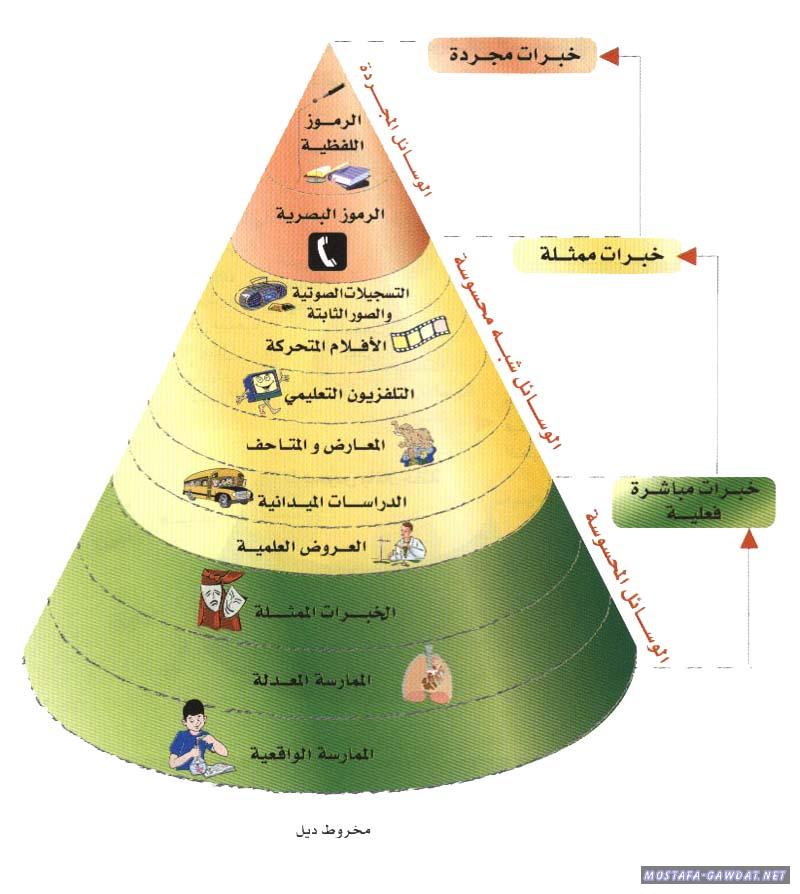